[Título]
[Subtítulo]
[nome do conferencista]
[Área de inserção da imagem]
[Local e data]
[Organização]
Este trabalho é financiado por fundos nacionais através da FCT – Fundação para a Ciência e a Tecnologia, I.P., no âmbito do projeto UID/HIS/04311/2013.
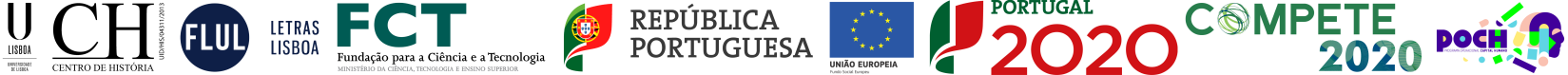